Chủ đề 1. Sử dụng máy tính
Bài 1. Làm quen với máy tính
06/09/2024
2
Em hãy nêu tên thiết bị dưới đây và cho biết tác dụng của thiết bị này đối với đời sống.
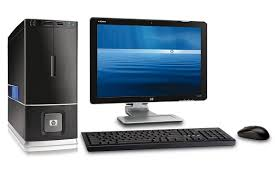 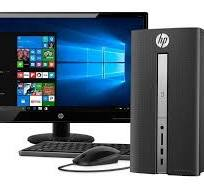 06/09/2024
3
Chủ đề 1. Sử dụng máy tính
Bài 1. Làm quen với máy tính
Nhận diện được các thành phần của máy tính để bàn.
Biết các quy tắc an toàn khi sử dụng máy tính và bước đầu có kĩ năng sử dụng máy tính một cách an toàn.
06/09/2024
5
CÁC HOẠT ĐỘNG
KHỞI ĐỘNG
KHÁM PHÁ
LUYỆN TẬP
THỰC HÀNH
06/09/2024
6
06/09/2024
7
Quan sát hình và gọi tên từng thành phần của máy tính
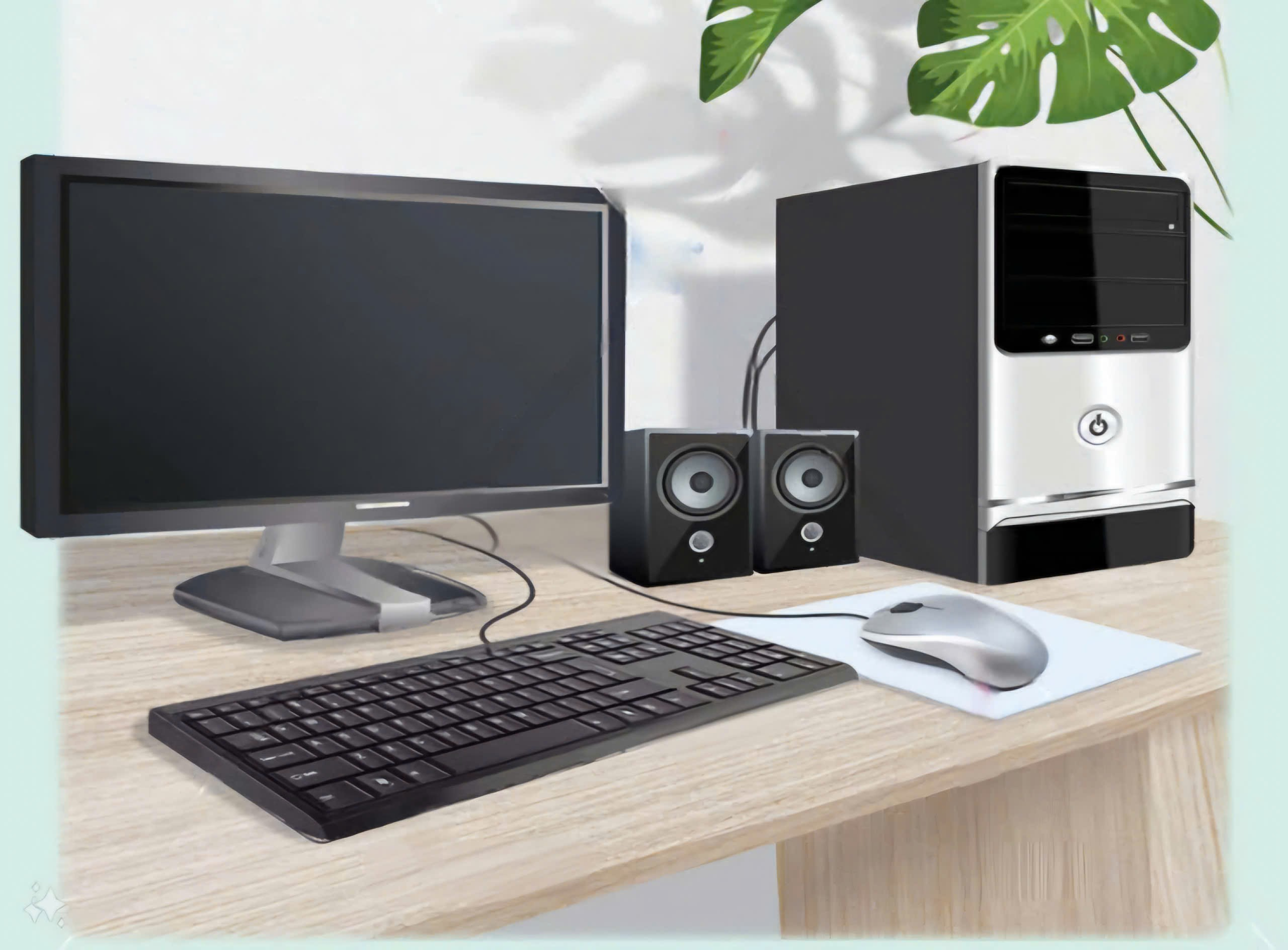 06/09/2024
8
Các thành phần của máy tính để bàn
Thân máy
Màn hình
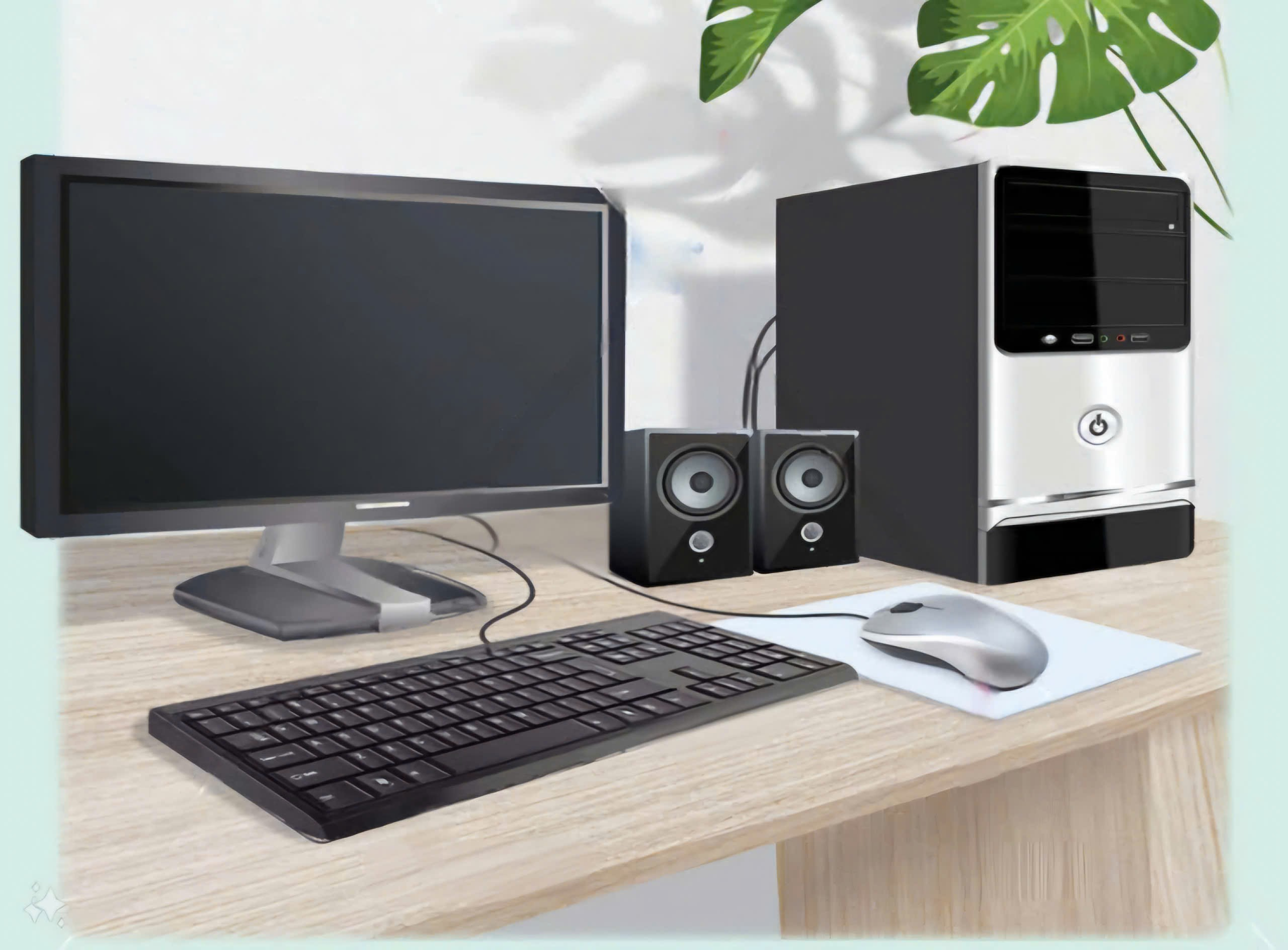 Loa
Chuột
Bàn phím
06/09/2024
9
06/09/2024
10
Trò chơi
“Ai nhanh, ai đúng”
Cách chơi: Mỗi đội chơi có nhiệm vụ tô màu cho các thành phần của máy tính ở trong hình.

Luật chơi: Đội tô nhanh, đẹp và đúng là đội giành chiến thắng.
06/09/2024
11
Em hãy tô màu cho các thành phần của máy tính 
ở hình dưới đây.
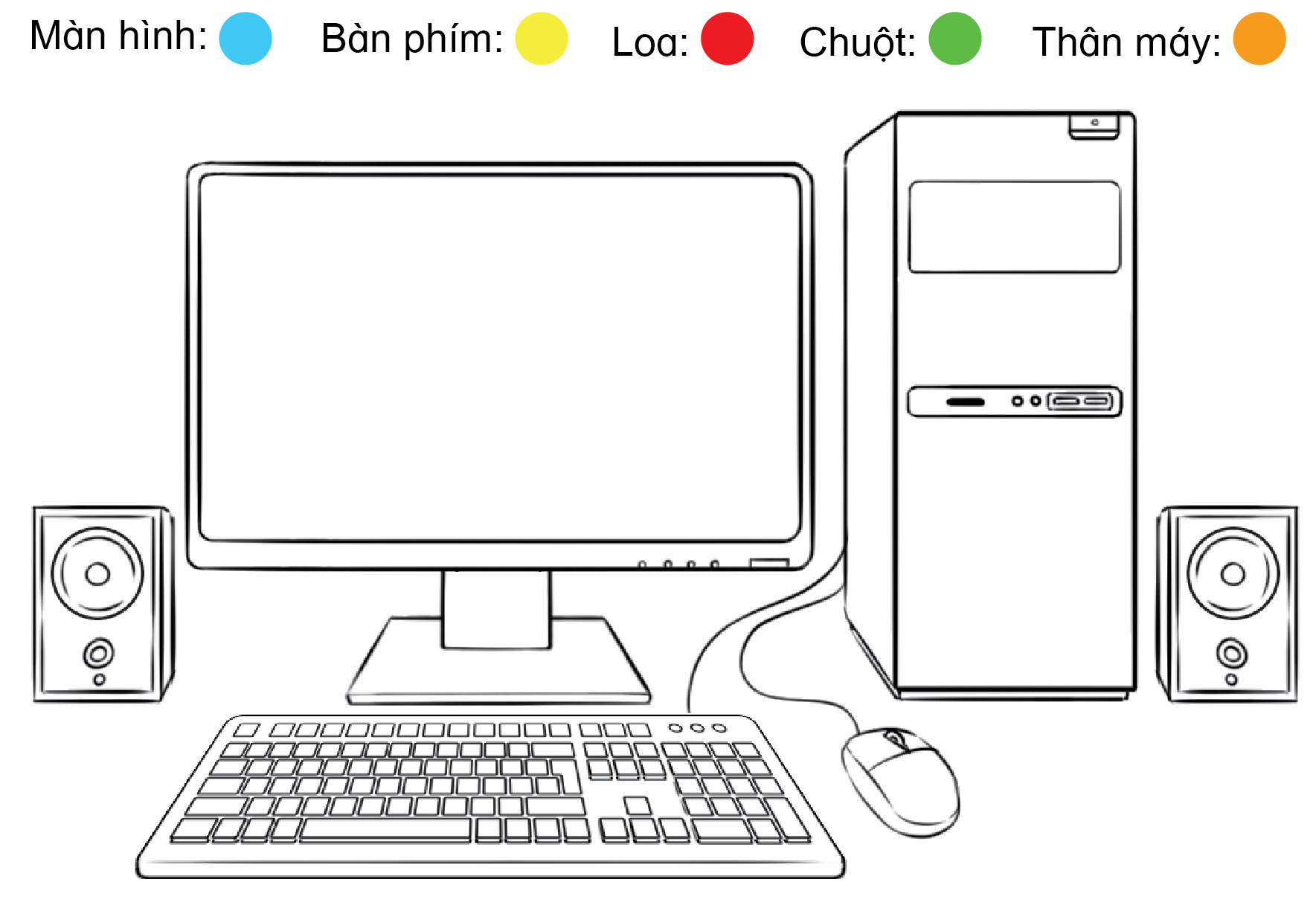 06/09/2024
12
Quan sát tranh và thực hiện
Chọn đúng tên của thành phần máy tính
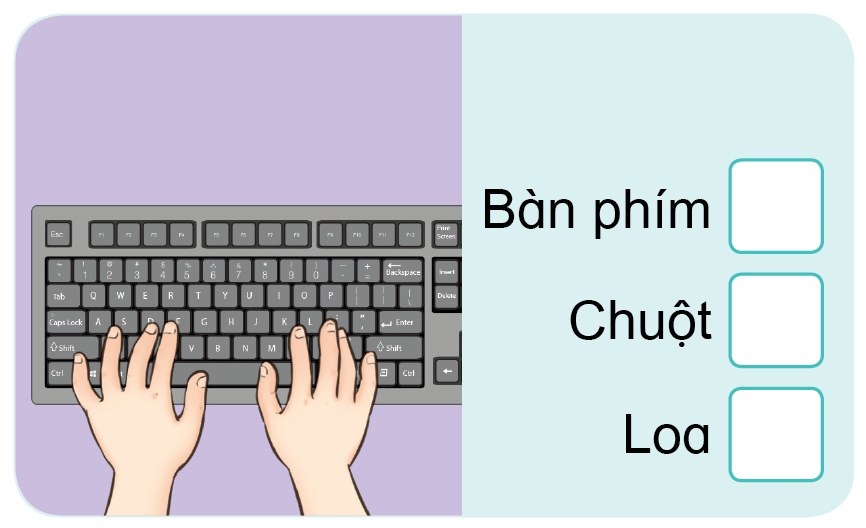 06/09/2024
13
Quan sát tranh và thực hiện
Chọn đúng tên của thành phần máy tính
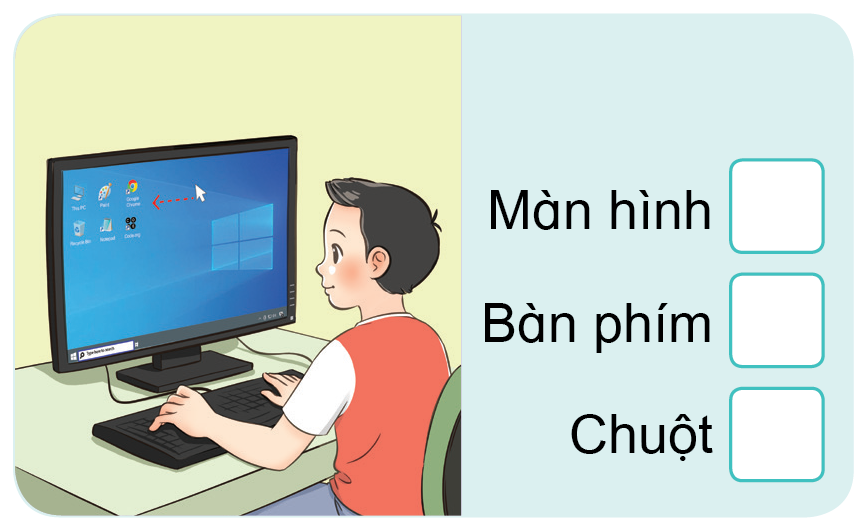 06/09/2024
14
Quan sát tranh và thực hiện
Chọn đúng tên của 
thành phần máy tính
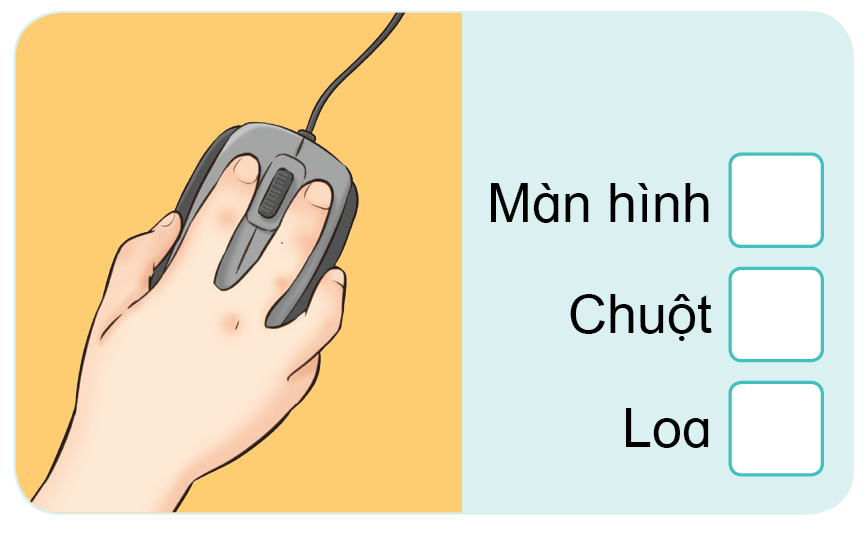 06/09/2024
15
Quan sát tranh và thực hiện
Chọn đúng tên của 
thành phần máy tính
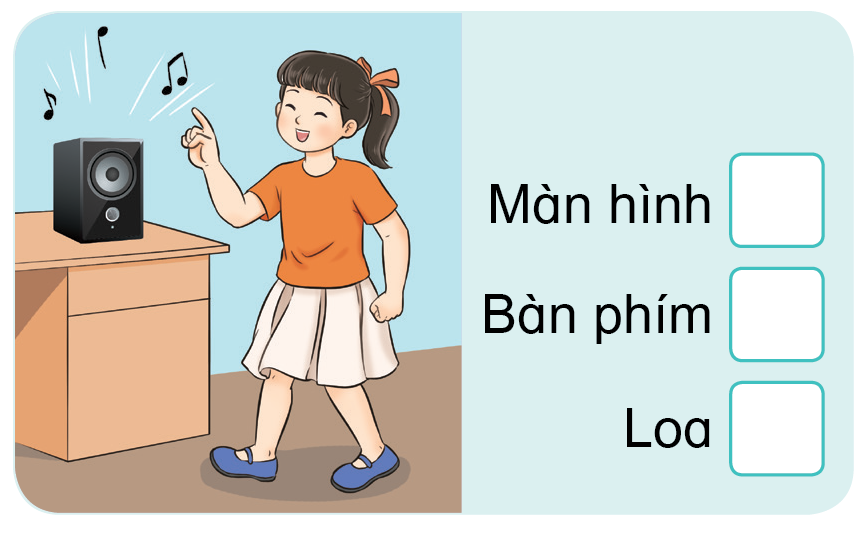 06/09/2024
16
06/09/2024
17
Máy tính em đang sử dụng có những thành phần nào?
Thân máy		    Màn hình	         Bàn phím 
     Chuột 			    Loa
06/09/2024
18
Thảo luận nhóm đôi
Em chỉ vào thành phần của máy tính để bạn gọi tên.

Em và bạn đổi vai trò cho nhau.
06/09/2024
19
06/09/2024
20
Nên: đánh dấu ✔; 
Không nên: đánh dấu x
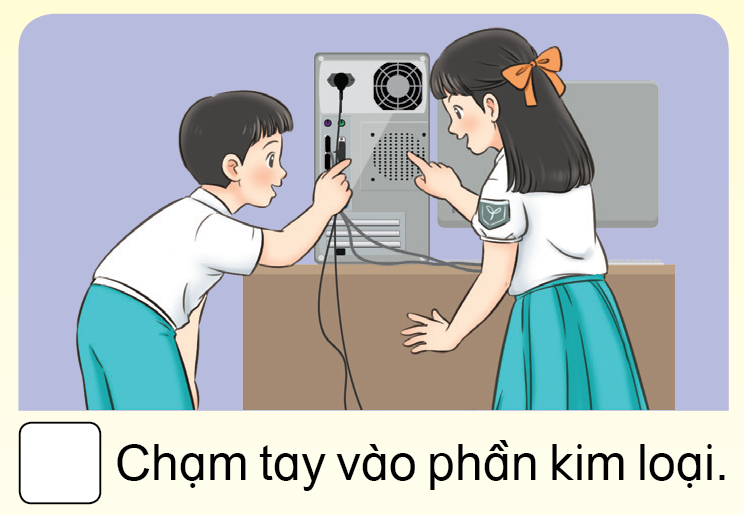 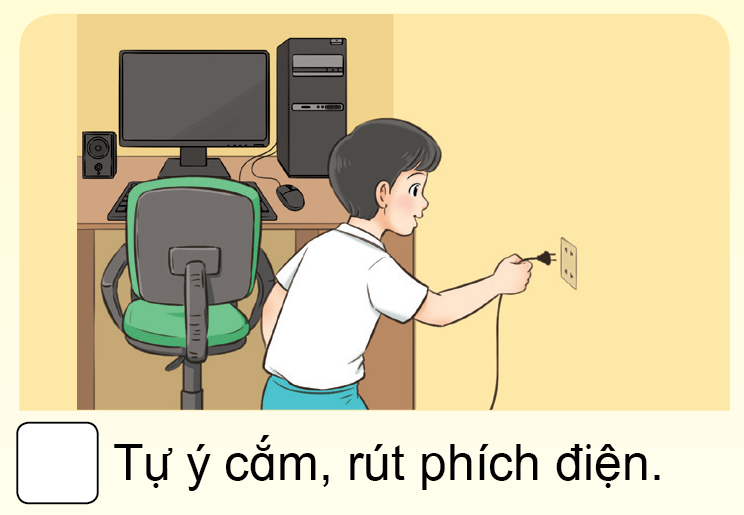 x
x
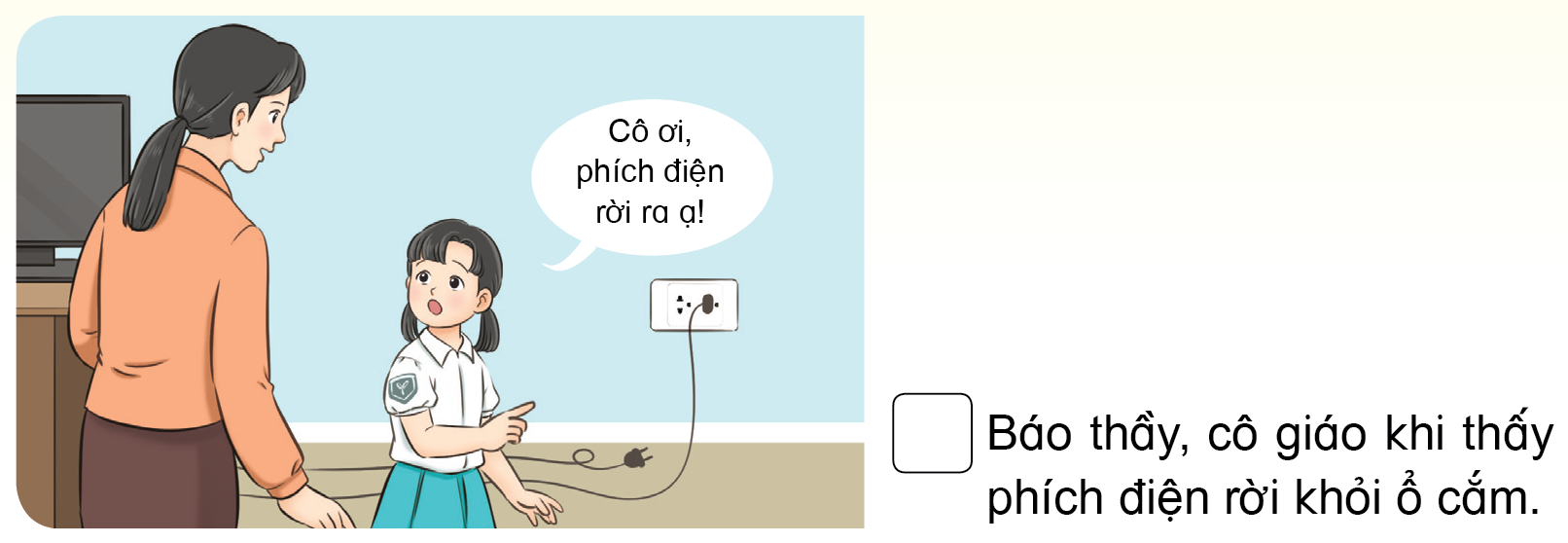 ✔
06/09/2024
21
Các thành phần của máy tính gồm:
thân máy
màn hình
bàn phím
chuột 
loa
06/09/2024
22
06/09/2024
23